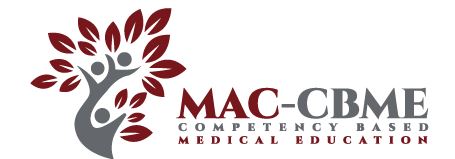 Introduction to CBME in Psychiatry Residency Training
JoAnn Corey
Program Director

January 22, 2021
For Supervisors of the Psychiatry Pgy-1 
Adolescent Medicine Rotation
Design of the Pgy-1 Year
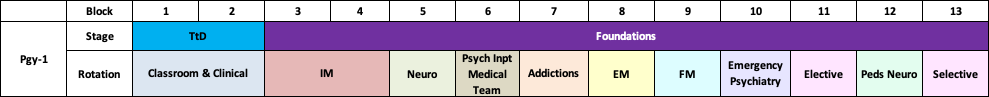 [Speaker Notes: There are the rotations the Psychiatry Pgy1s will do this year.  So when each comes to you, they will have completed some combination of some of these.
TTD = transition to discipline, during which they practiced basic psychiatric assessments, interviewing and developing basic management plans.]
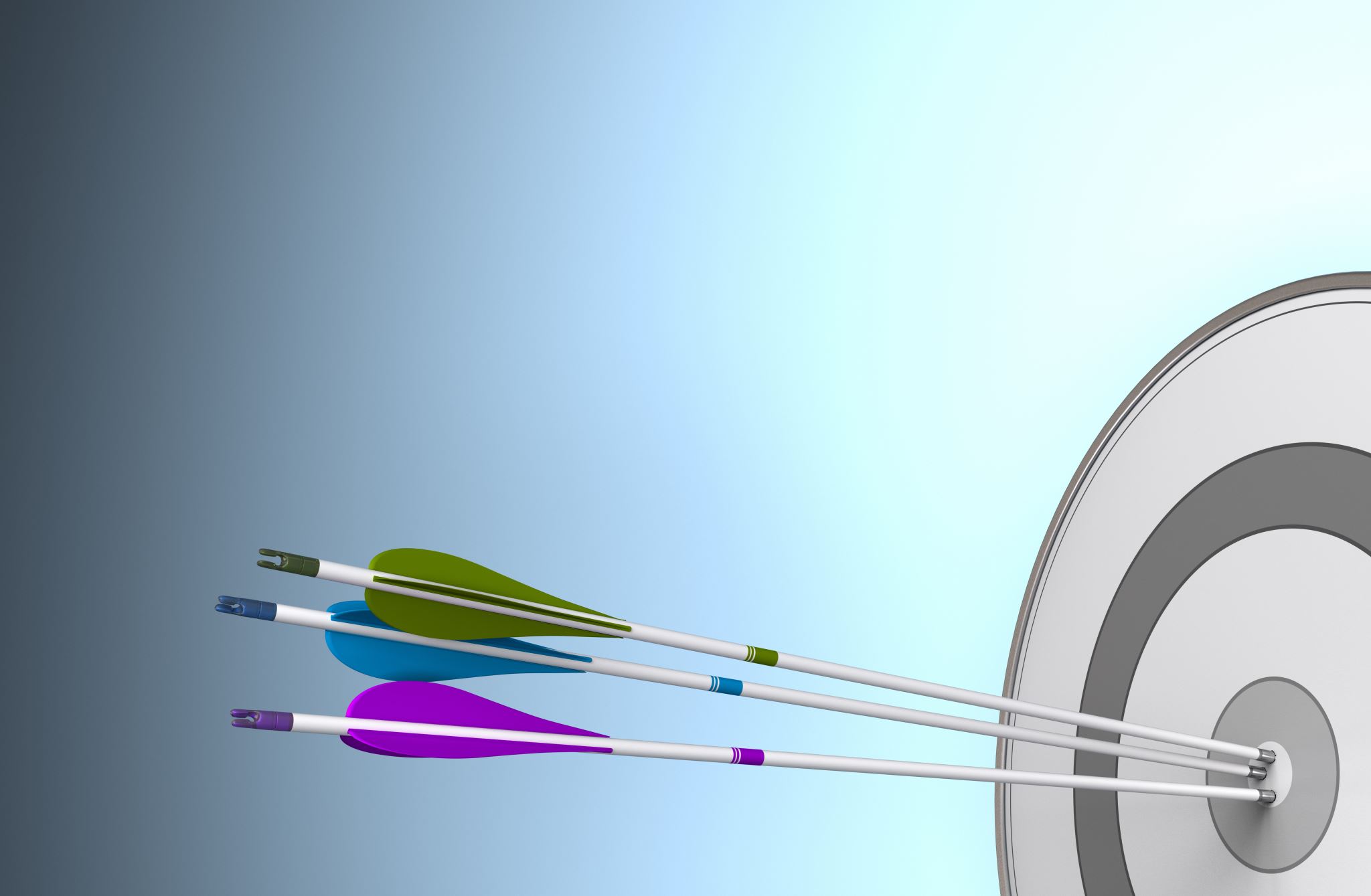 Goals & Objectivesof thisRotation
[Speaker Notes: Reference G&O Document]
Goals & Objectives
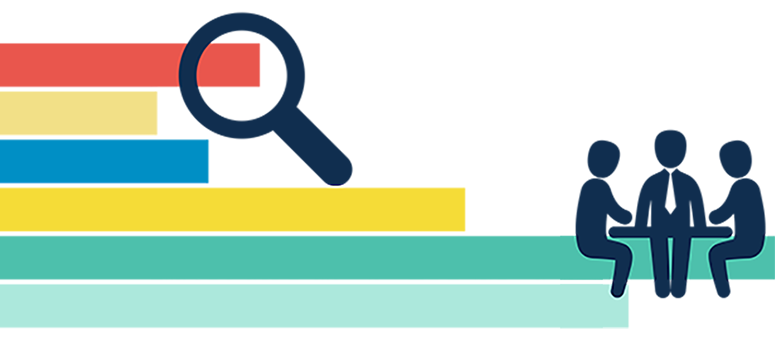 Assessment
CBME:Paradigm Shift
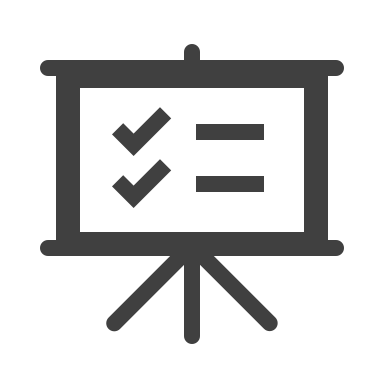 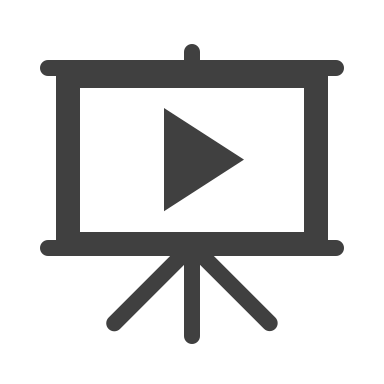 6
[Speaker Notes: FACILITATOR TIP: This slide is illustrating a change in how we, residents and teachers, need to view and value observation and assessment.  A shift in thinking to Assessment (Observation) FOR Learning is a big part of the change required for CBME to work. This is a paradigm shift that will take time.

To be truly successful, the CBD coaching model requires an important philosophical shift in thinking about assessment of residents and, particularly, the purpose of such assessment. In our current system, many of our commonly used assessment methods do not get at what a resident does on a typical clinical day. There needs to be more observation of residents doing their daily work, rather than performing in a “testing” environment/situation. Hence, the emphasis on Assessment FOR the purpose of Learning needs to be far greater than what currently exists. In other words, assessments (or observations) identify opportunities for learning.

Within a mindset of Assessment OF Learning (summative assessment), the predominant purpose for assessment is that of a judgement or evaluation of what a resident knows or can do at that particular instant in time (or sometimes even a judgement of what the resident doesn’t know or can’t do).  This can create unease for the resident and often puts them in a position of performing – doing what they believe is on “a checklist” as opposed to doing what they would normally do, as they felt appropriate, in the real clinical environment. 

With a shift in mindset, to the framing of Assessment FOR Learning (formative assessment), the purpose of assessment is to be part of a process to guide the resident to what they can do to improve their current understanding or practice. Formative assessment is lower stakes, frequent and ongoing and is embedded throughout the learning process rather than at the end. The goal is to monitor learning and provide immediate feedback that can be used to improve both teaching and learning and subsequent resident performance, thereby promoting a growth mindset.]
Assessments for this Rotation
[Speaker Notes: ITARs – same as previous
Competency Evaluations – new component. (now, our Pgy1s last year, were doing these as part of a soft launch)]
During each stage of training there will be defined Competencies (i.e. knowledge & skills) that a resident must acquire
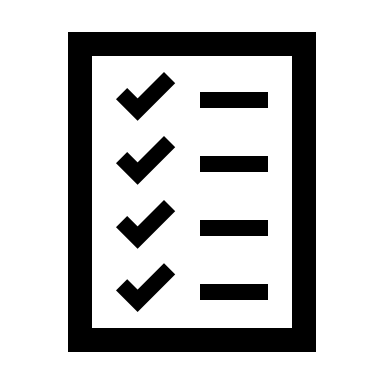 These competencies are called
EntrustableProfessionalActivities  (EPAs)
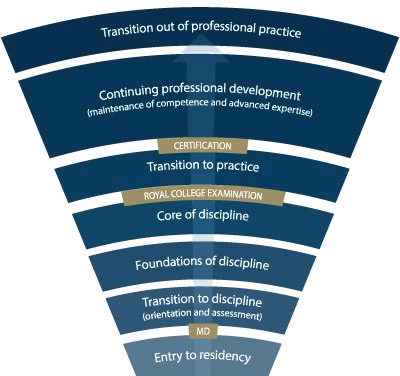 Stages of Training
PGY-5
PGY-4
PGY-3
Ad Med Rotation
PGY-2
PGY-1
[Speaker Notes: -Royal College outlines what needs to be accomplished within each Stage of training and give a range of time for min & max duration of that stage
	-Programs will then decide the duration of each stage (within the RC parameters) and what rotations will be included in each stage

	-RC is also going to outline what skills & knowledge must be accomplished by a resident before they are to be allowed to progress to the next stage of training.  Those required skills & knowledge are packaged into what is called the EPAs and Milestones (which I will explain in a minute)
	-Programs then map which EPAs should be accomplished in which rotations for their residents]
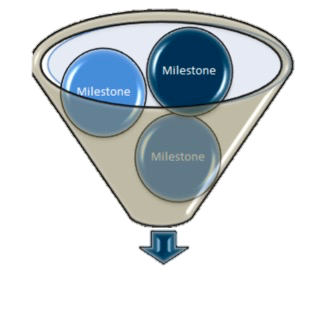 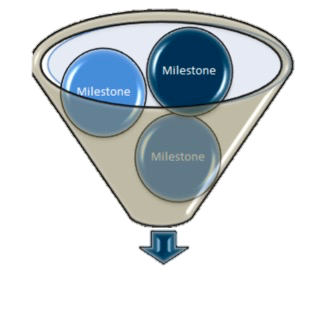 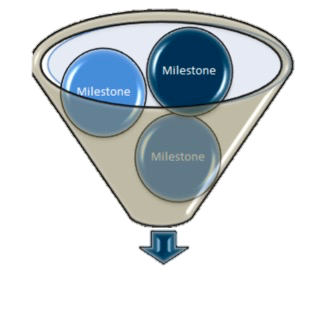 Transition to Practice
Core of Discipline
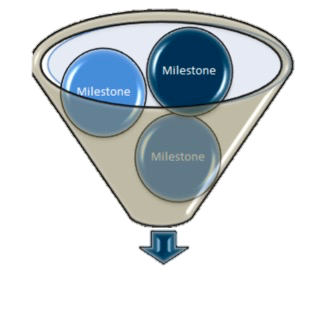 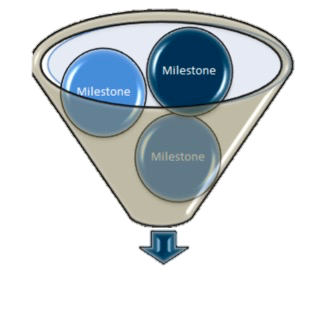 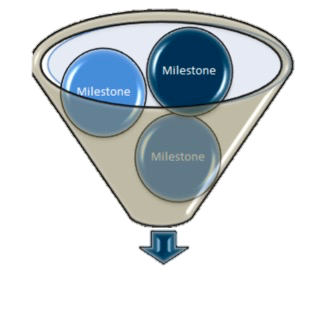 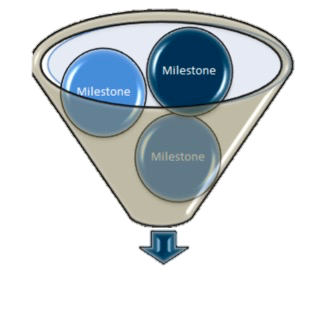 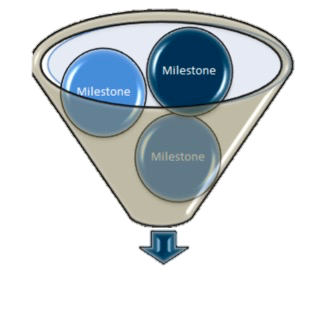 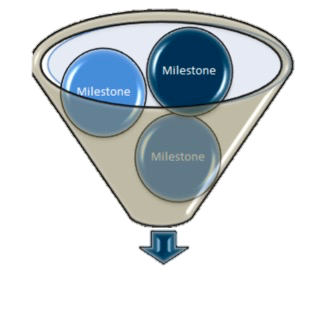 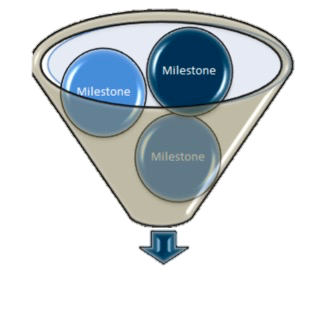 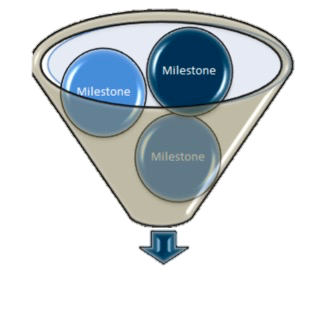 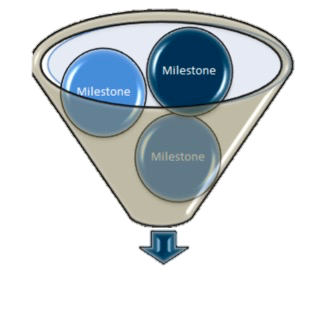 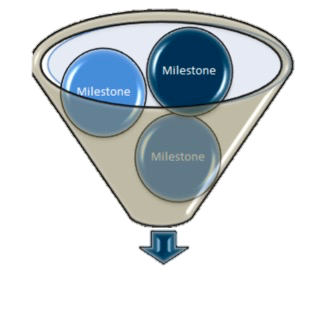 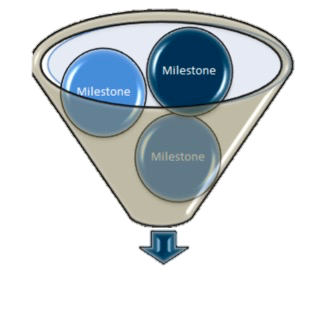 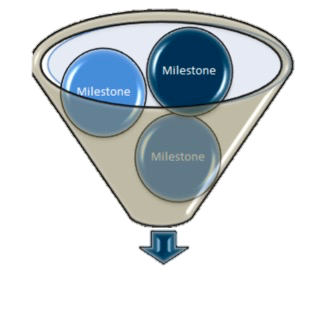 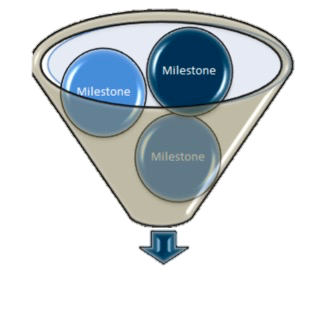 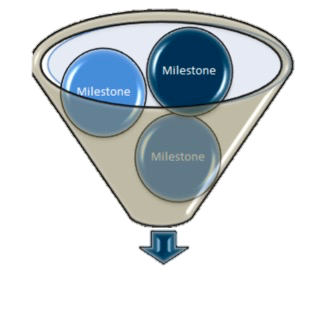 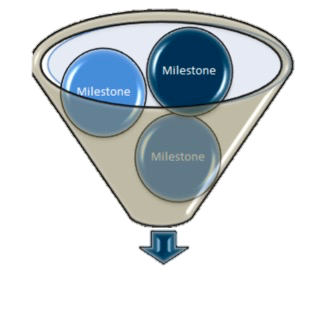 Foundations of Discipline
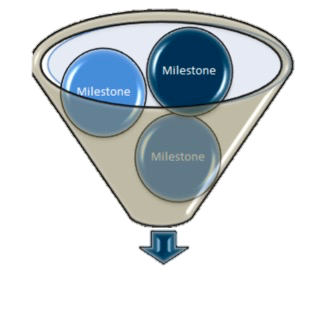 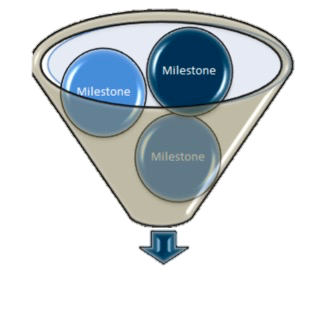 Transition to Discipline
The Royal College has defined which EPAs a resident must acquire before they can advance to the next Stage of Training.
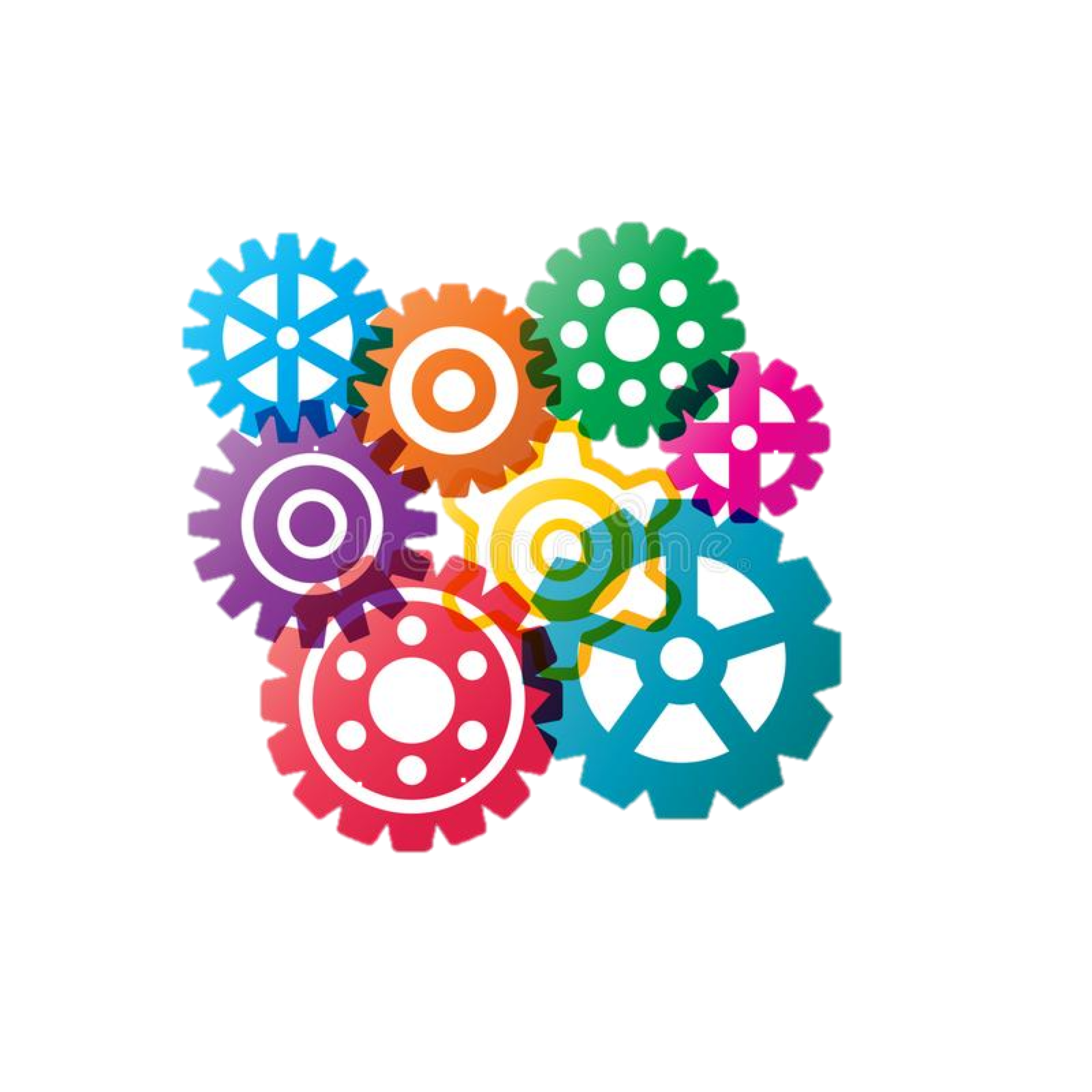 How will this work?
Assessing, diagnosing & participating in the management of Medical Presentations relevant to Psychiatry.
EPA F-1
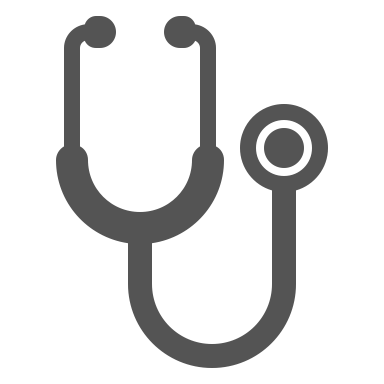 [Speaker Notes: We will use this EPA as an example to work from.]
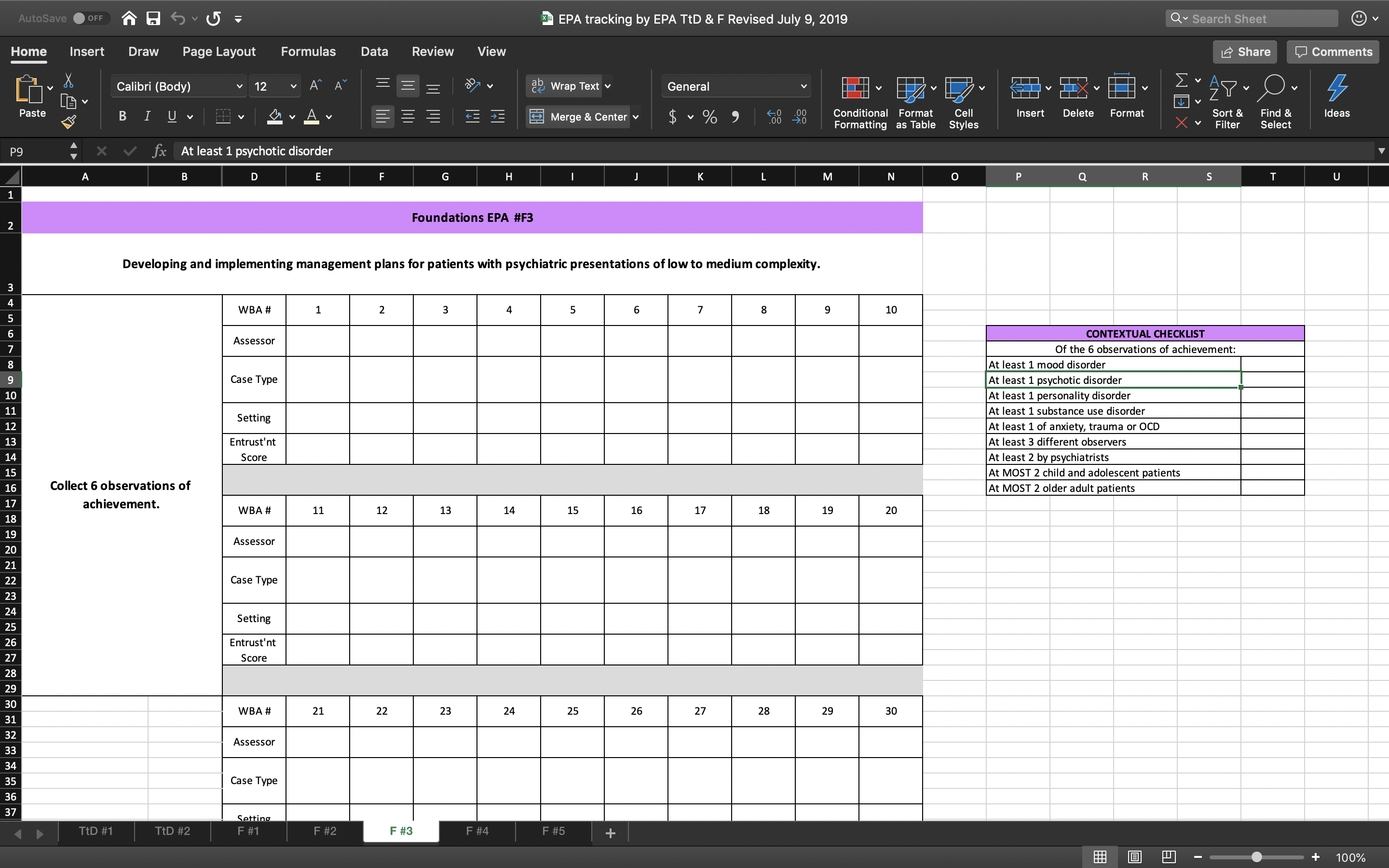 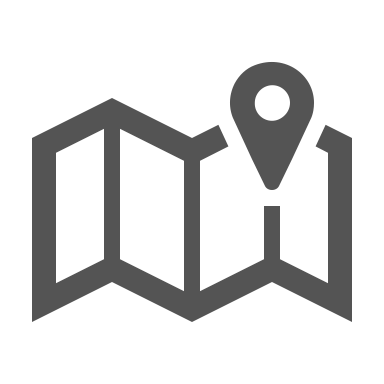 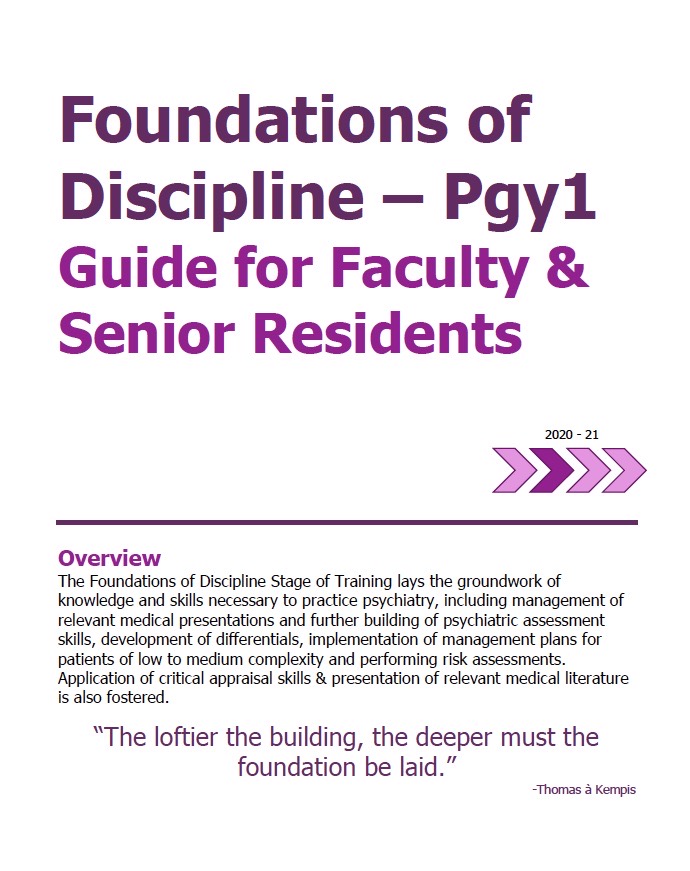 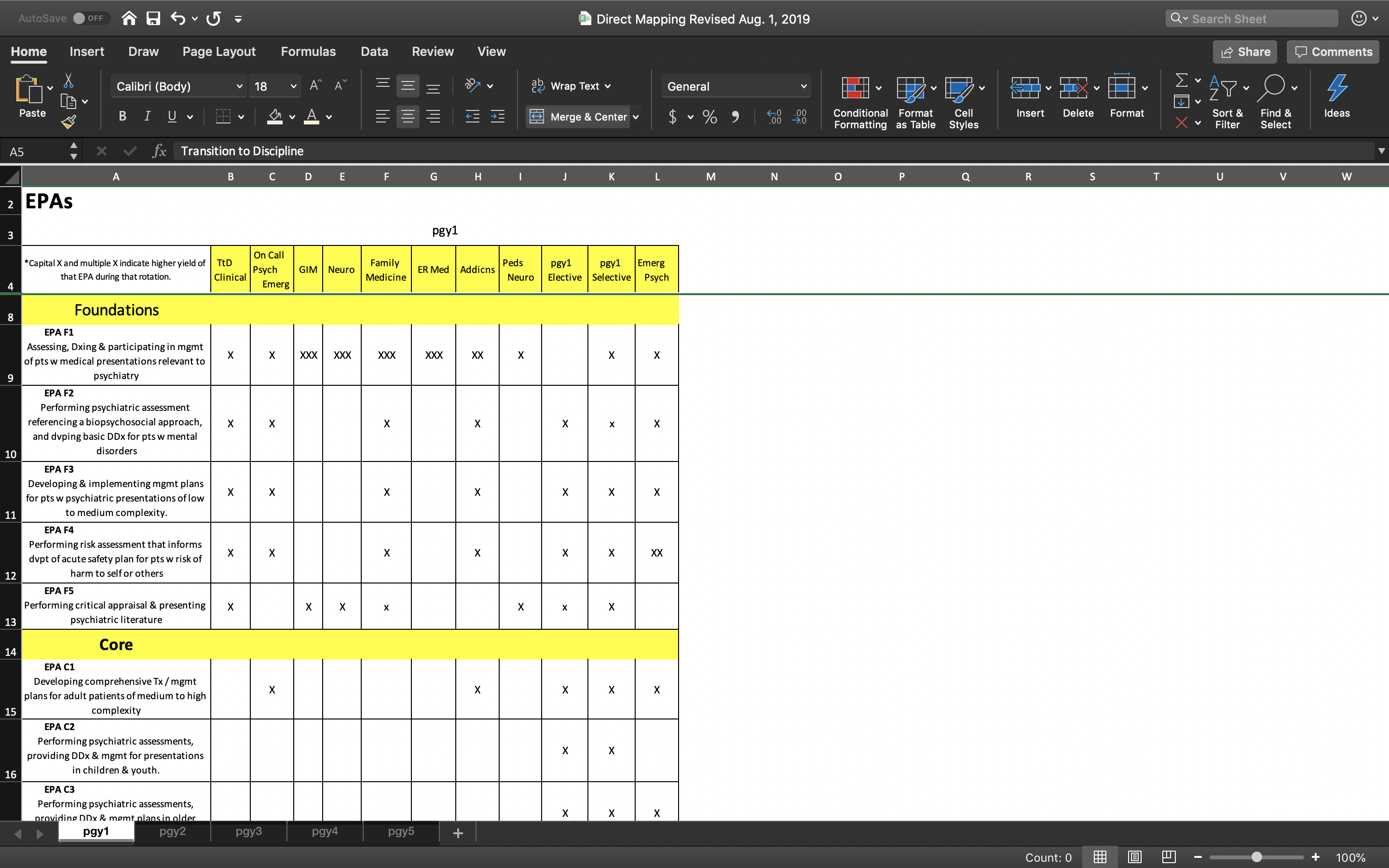 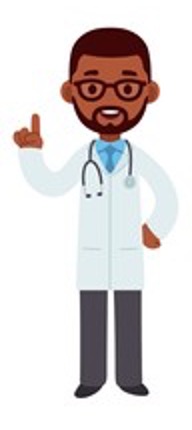 Plans their learning
Views Curriculum Map
Know what EPAs working on
Develops a Personal Learning Plan
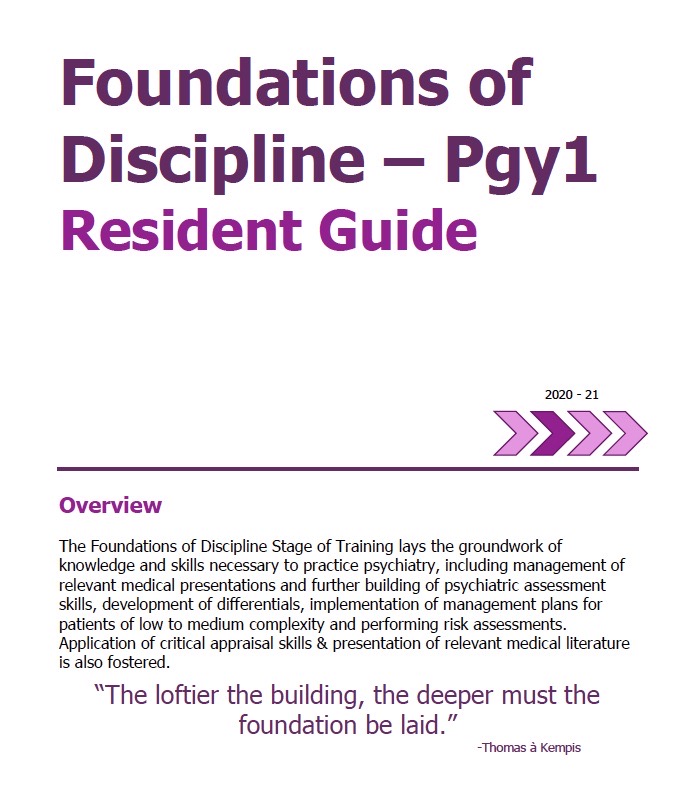 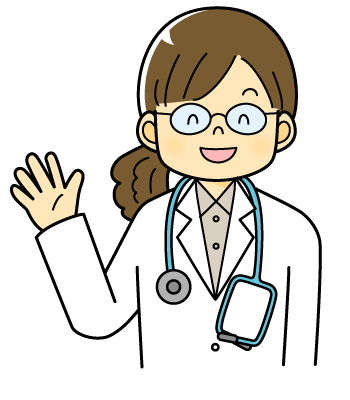 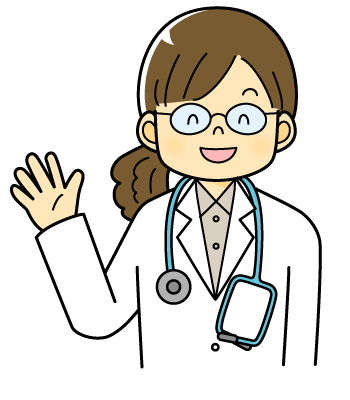 Supervisor
Resident
Sets Objectives for Rotation
Based on Curriculum Map
Based on Personal Learning Plan
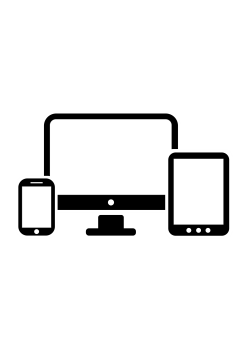 Supported by technology
[Speaker Notes: Residents have been provided with curriculum maps indicating which EPAs are of likely high yield on each rotion.
They have also been given orientation guides.
Supervisors and residents should discuss at the beginning of the rotation, their personal learning objectives as well as the goals of the rotation and the EPAs at are of likely high yield in that clinical environment.]
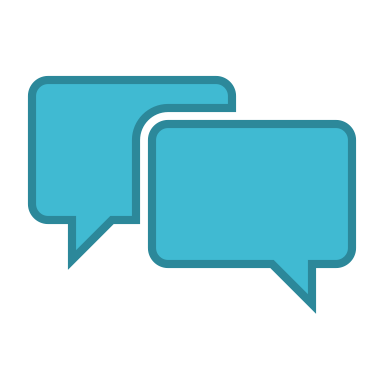 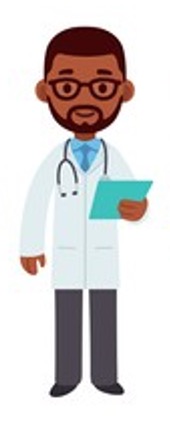 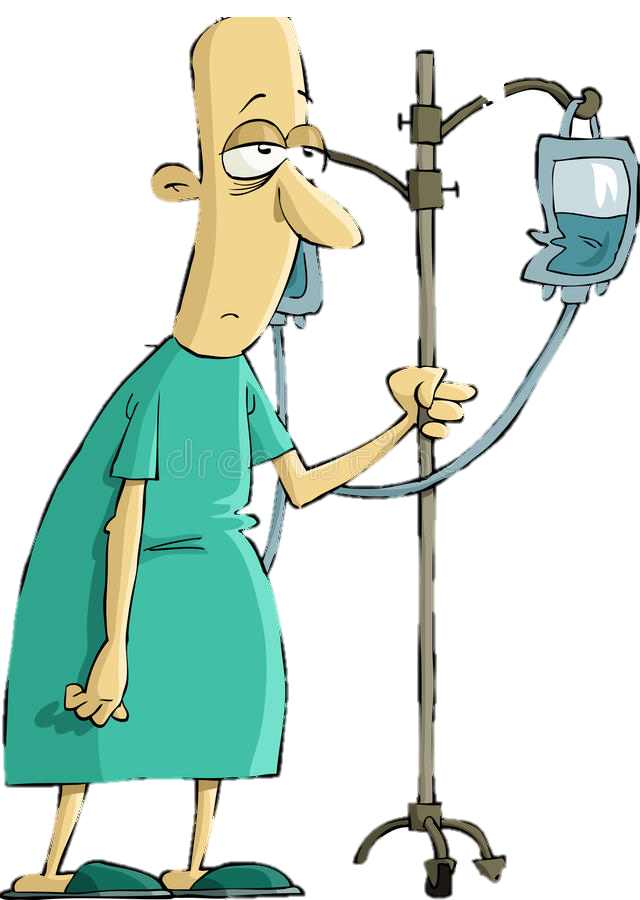 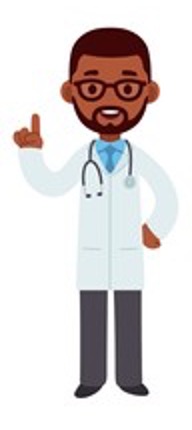 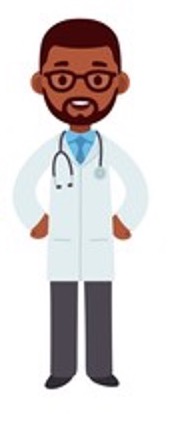 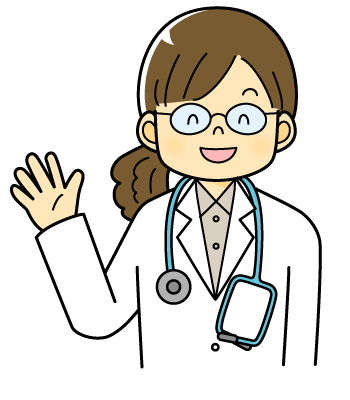 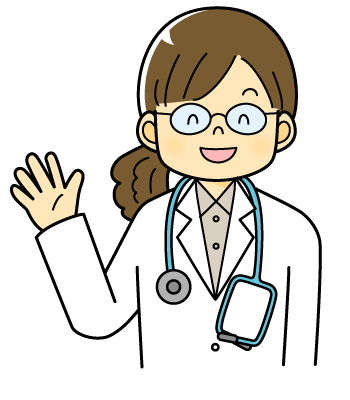 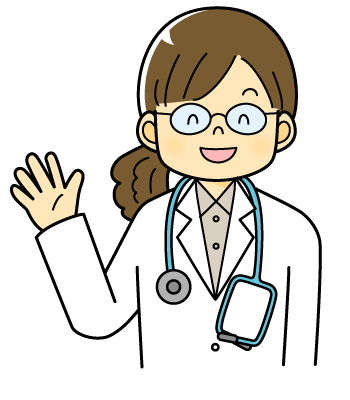 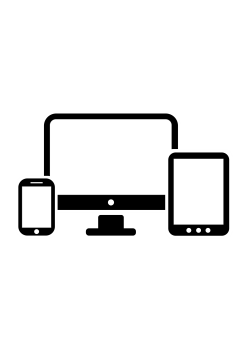 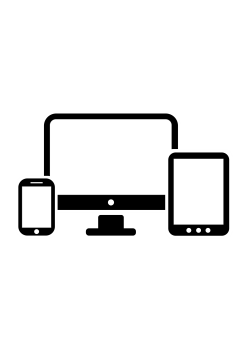 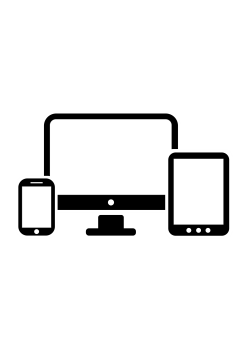 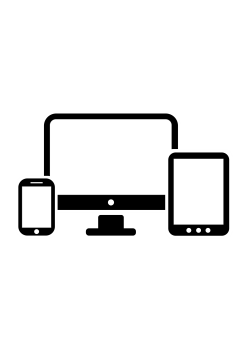 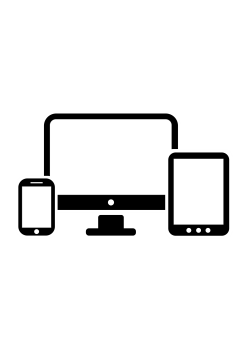 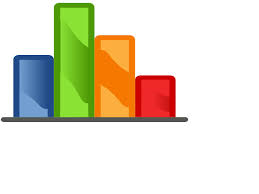 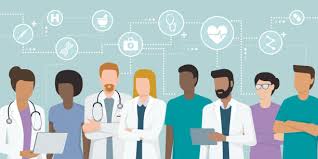 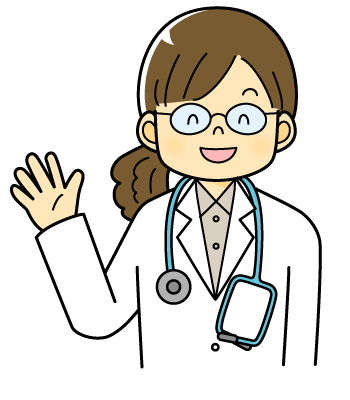 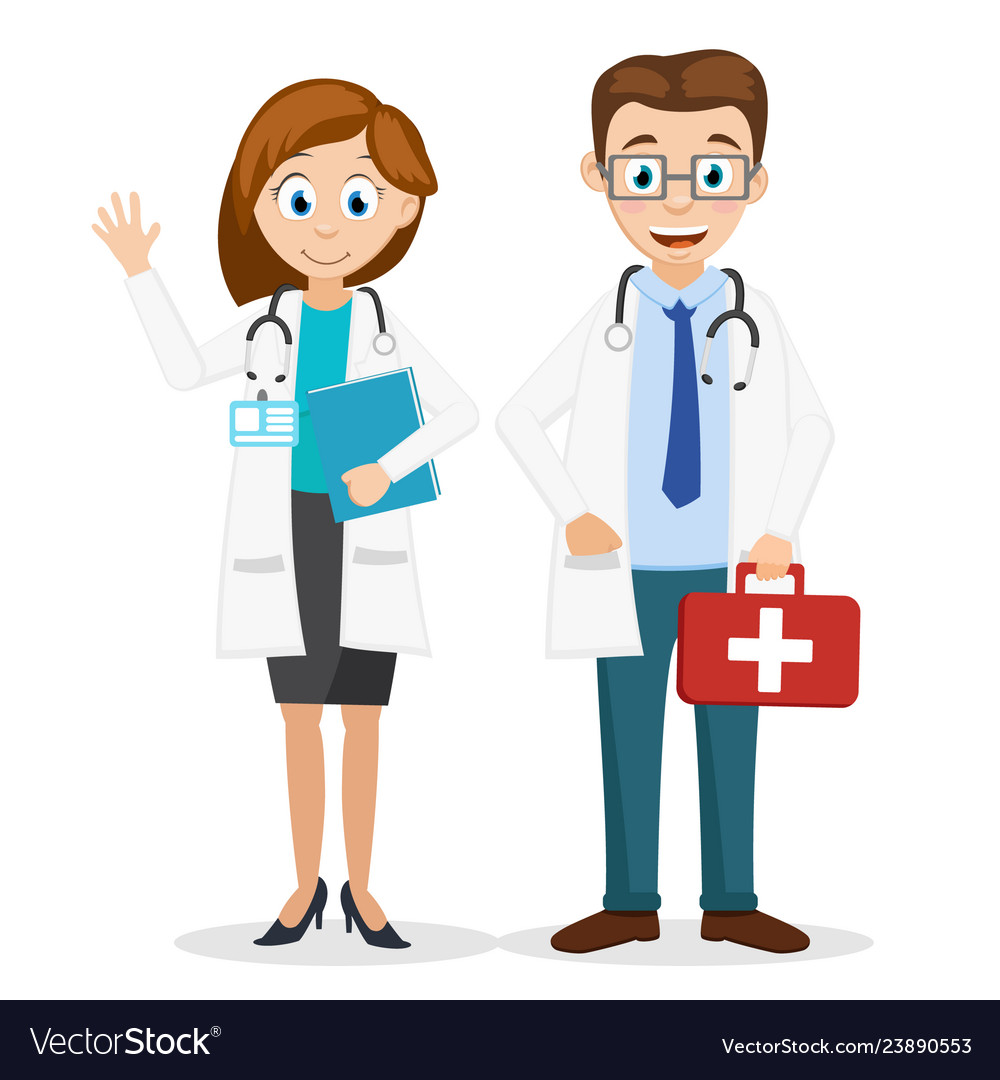 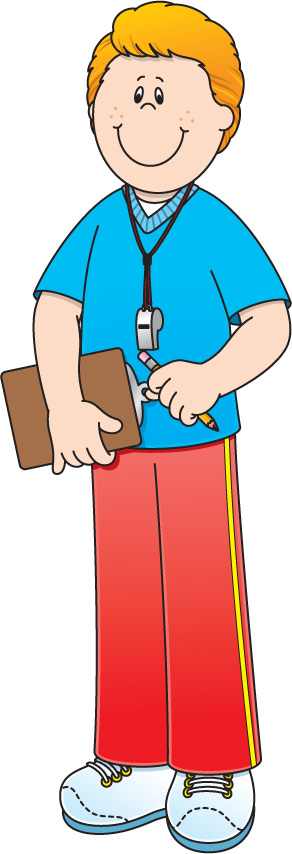 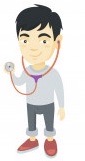 Academic
Coach
Program
Director
Competence Committee
Regional 
Education Lead
[Speaker Notes: Resident and faculty identify an opportunity for an EPA assessment.  Supervisor might review expectations and remind resident of feedback to build on from a previous encounter.
Resident goes to do the EPA activity.  Supervisor supervises either directly or indirectly depending on the EPA
Supervisor provides verbal feedback to the resident, giving 1 or 2 specific, actionable pieces of feedback
Supervisor documents the assessment on MedSIS.
They cycle repeats itself, resulting in multiple assessments of the same EPA over time, by different observers.
These get collated on MedSIS, with the data being available to the resident, the Program Director, the REL, the resident’s academic coach and the Competence Committee (formerly the Evaluation Committee)
It is the Competence Committee that makes decisions around progression, promotion]
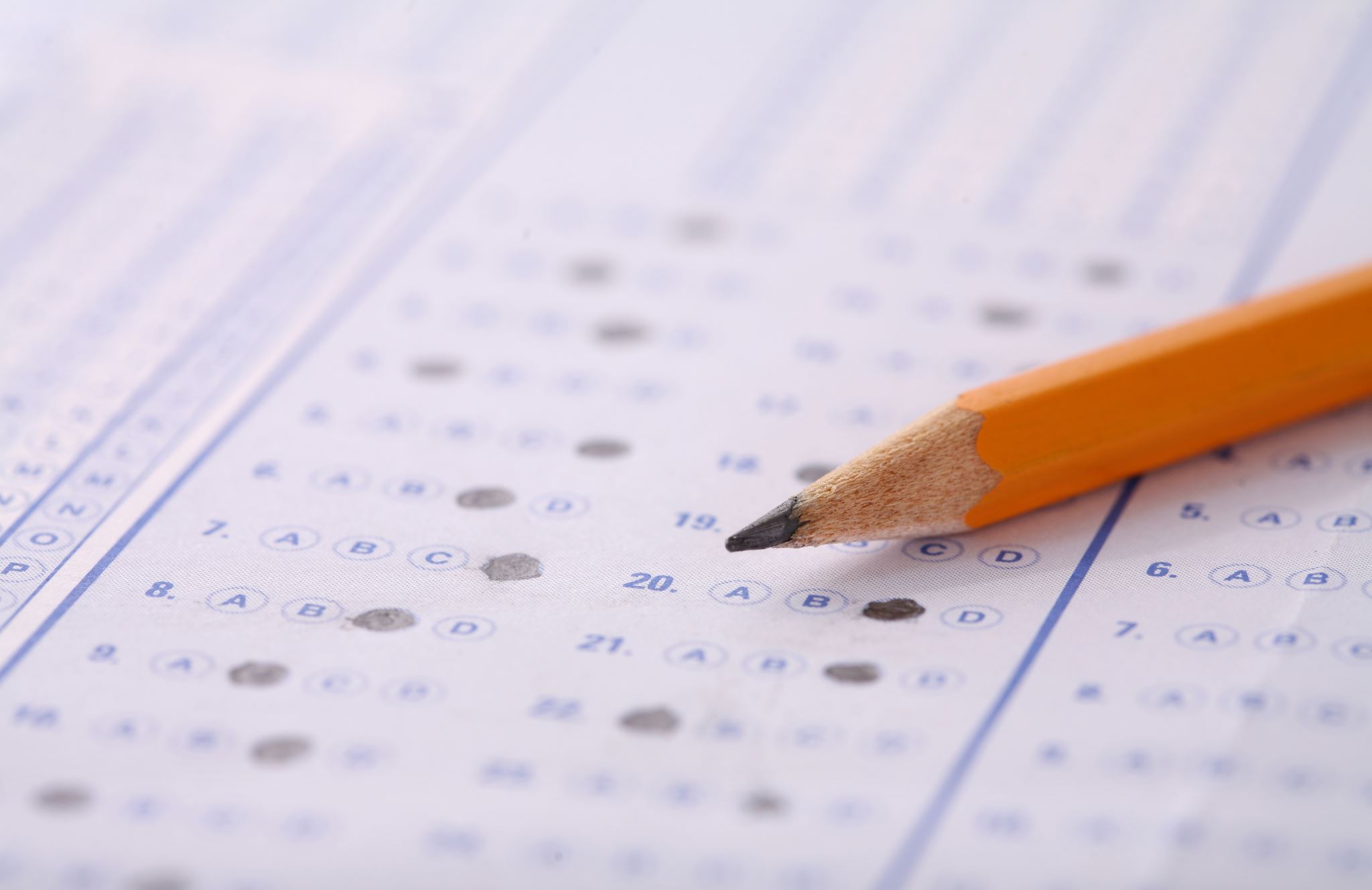 Aiming for 2 – 3 EPA assessments a week, between daytime rotation & on-call experiences
Assessment of EPAs
EPAs will be assessed using a
CBME AssessmentForm
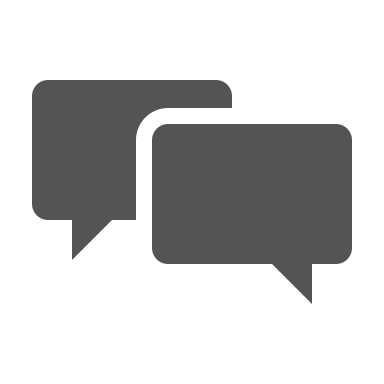 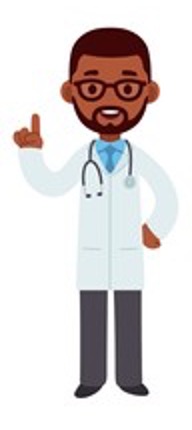 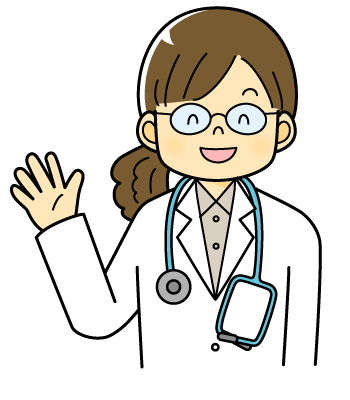 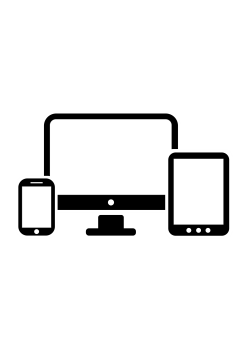 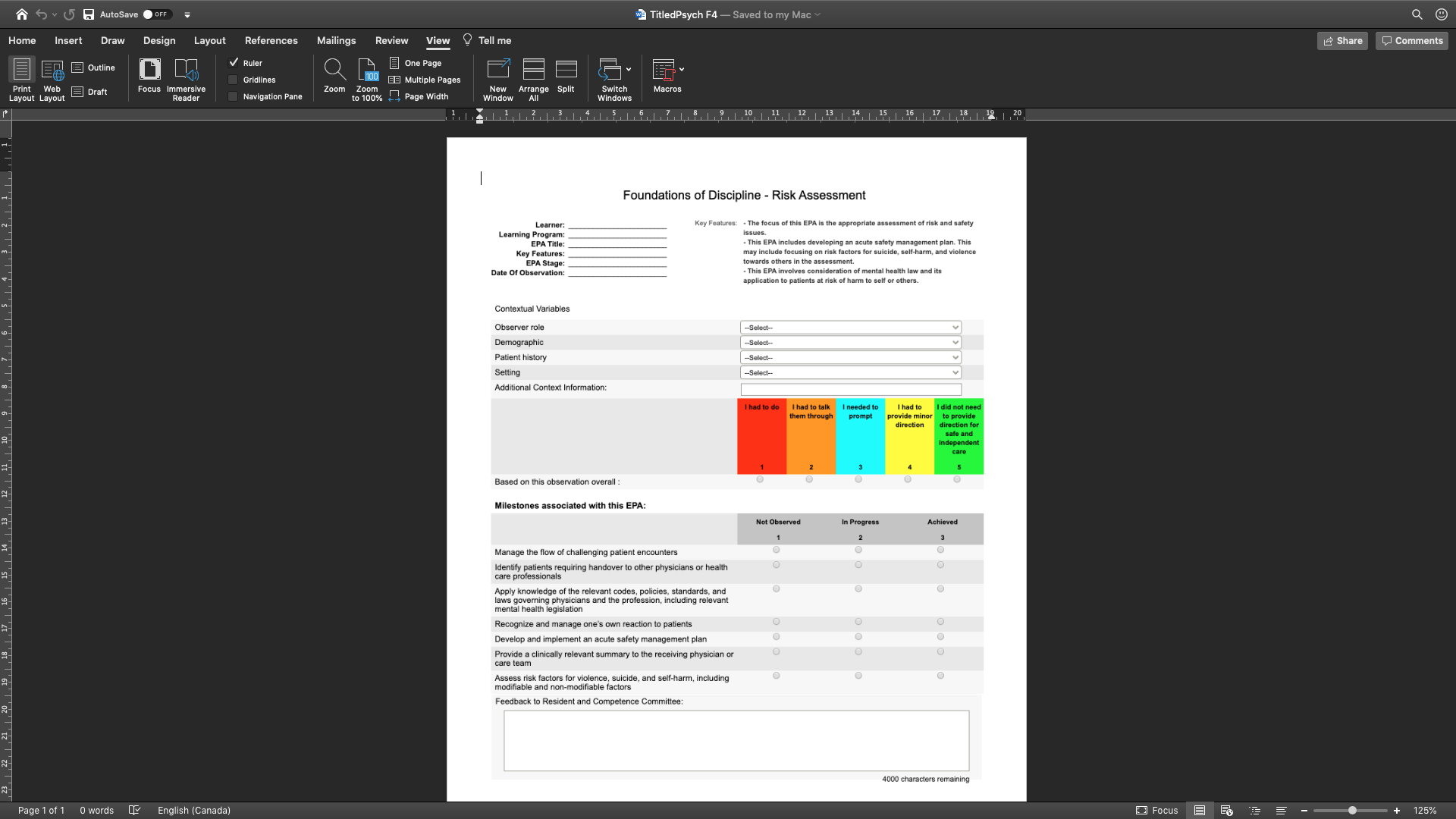 CBME Assessment Form
[Speaker Notes: Top portion will be filled in automatically by MedSIS
Select the contextual variables from the drop down screens]
Assessing, diagnosing & participating in the management of Medical Presentations relevant to Psychiatry.
EPA F-1
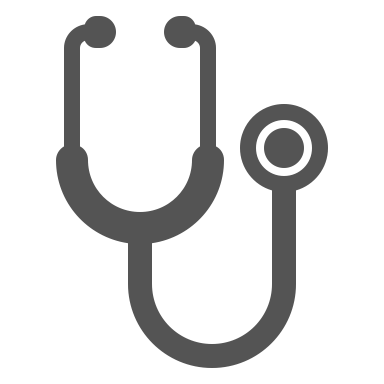 [Speaker Notes: Contextual variables can be seen here.
The resident, REL, PD, Academic Coach and Competence Committee track resident’s progress with each contextual variable – not the supervisor.  But good for supervisor to have awareness of contextual variables so they can flag to resident if such a situation arises.
EPAs should be assessed even outside of those contextual variables listed – these are only the minimum.
N]
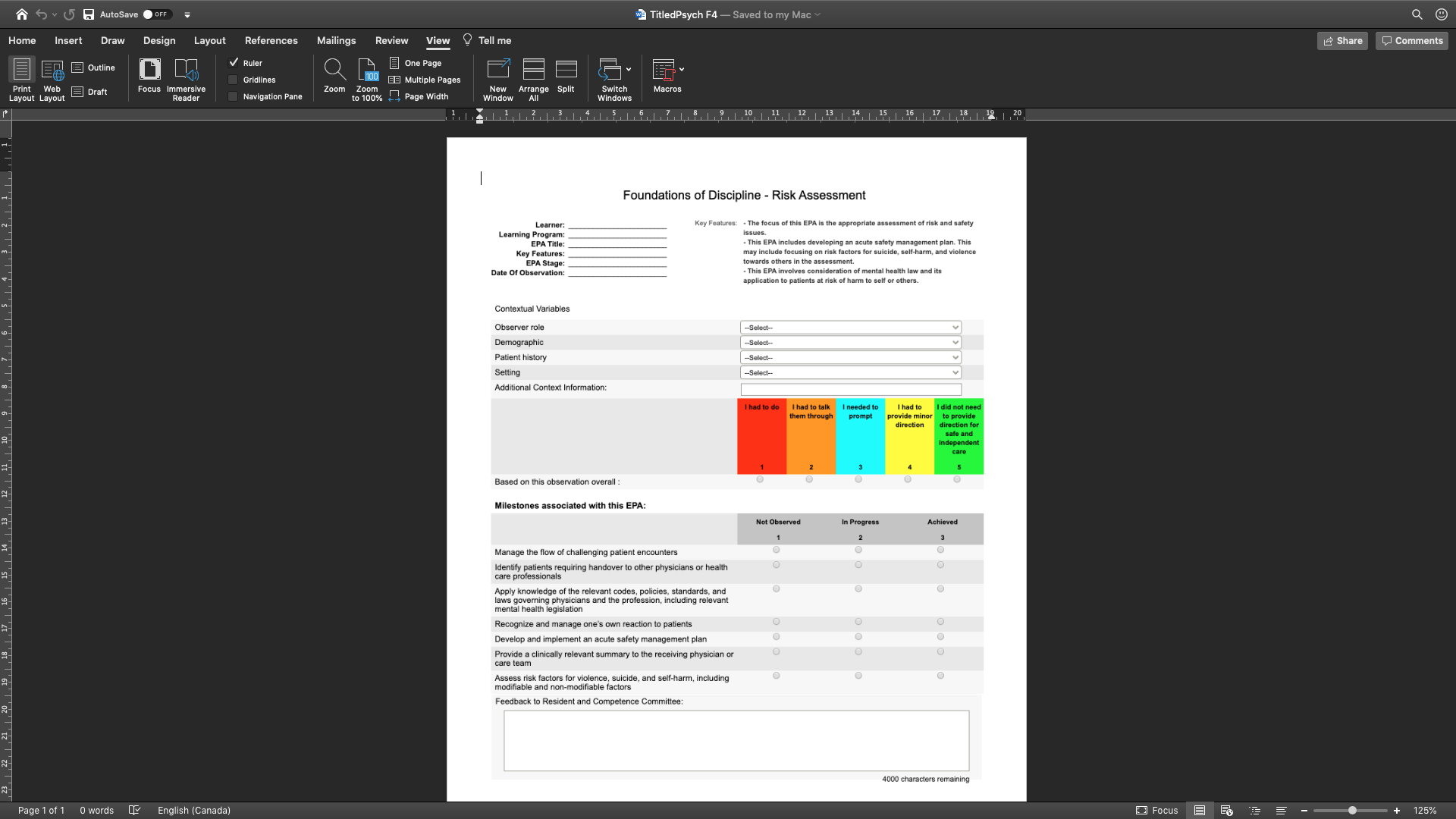 CBME Assessment Form
[Speaker Notes: Back to the assessment form:
Middle section is the Entrustment Scale]
Resident demonstrates sound knowledge & skill but needed help with unexpected challenges.  A few things you needed to f/u on.  No significant concerns.
Learner required
constant direction
EntrustmentScale
Learner didn’t do task or
Needed complete hands on guidance
Some independence but required intermittent direction
Complete independence.  Understands risks.  Performs safely.  Practice ready.
**If any concerns with risk assessment or safety, should not score above 3.
[Speaker Notes: Level 1 – the supervisor had to perform the clinical activity while the resident observed.  This may apply if resident has never done the task before, or they started but situation became too challenging so supervisor elected to complete the task.  Ideally, the supervisor would provide direction and teaching afterwards.

Level 2 – self-explanatory

Level 3 – The resident required frequent direction, requiring occasional prompting and guidance, particularly with more complex aspects of the encounter OR the encounter required supervisor to follow-up on a number of important aspects not completed by the resident

Level 4 – Previously “I needed to be there just in case”. Now Changed to:  “I had to provide minor direction.“   Resident demonstrates sound technique but you were not confident that their knowledge base or skill was sufficient to ensure that if they had run into an unexpected challenge or complication, they would have been able to manage this.  Examples might include: when you posed questions as to how they would handle a complication of the situation, they were not able to explain; they completed the assessment adequately but there were nuances that made it more akward or less effective; resident completed the assessment thoroughly but it took them a much longer than normal time.

Level 5:  Previously”I did not need to be there”. Now changed to: “I did not need to provide direction for safe, independent care” or “No direction required for safe, independent care”.  Resident able to complete all aspects of the assessment independently and safely including troubleshooting unexpected challenges; completed in sufficient time frame (may not have been as fast as experienced staff person).  Any teaching you provided was more to enrich a competenct knowledge base.  Any prompts given were not necessary for resident to complete the task safely and independently.]
Assessment of EPAs
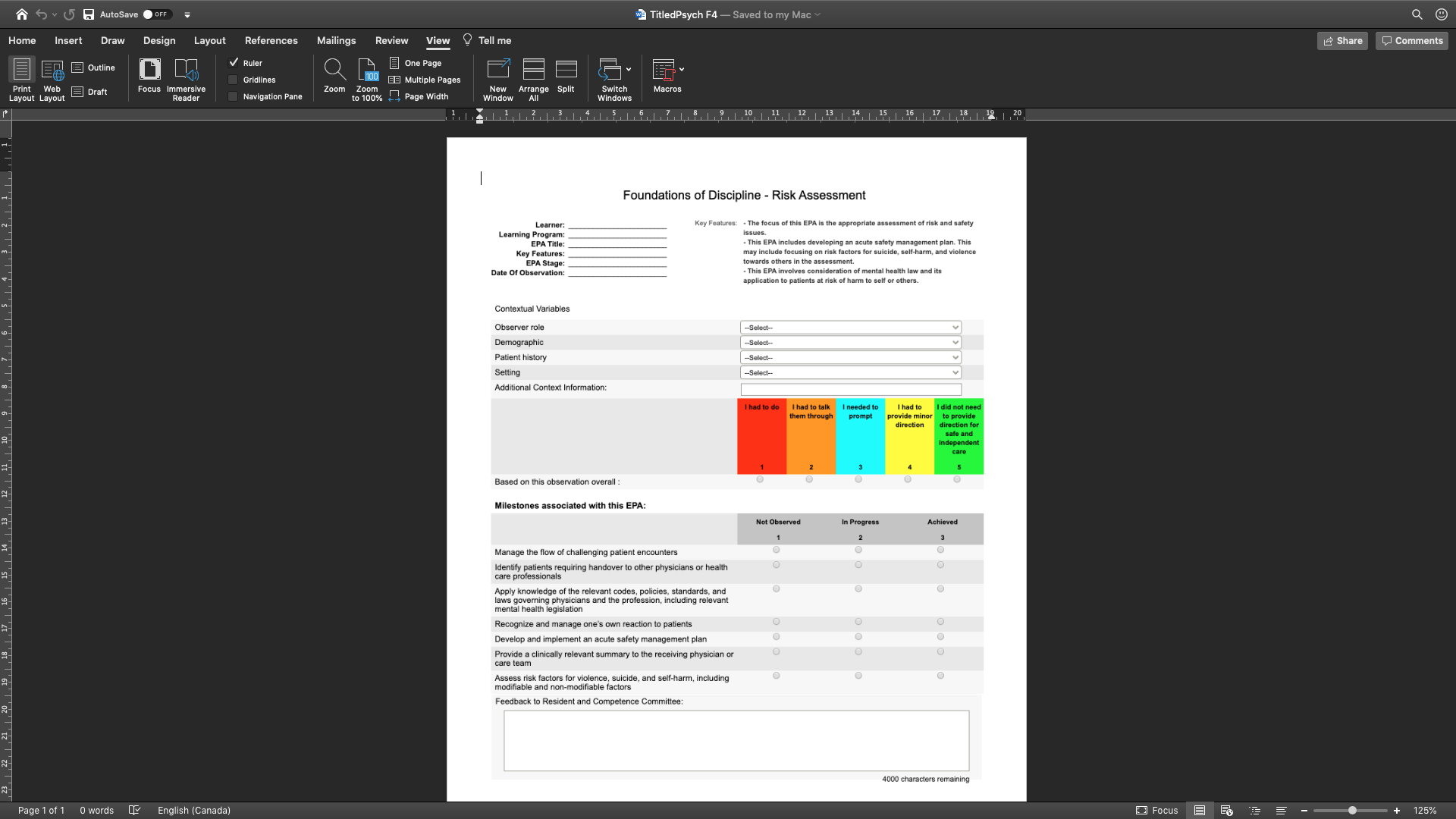 CBME Assessment Form
[Speaker Notes: Milestones – again, just a guide.  There is no algorithm for how many milestones = entrustment score
Then the most important section – area for feedback.
Please give the resident 1 or 2 specific, actionable items to work on.  These could be homework, items to look up or things to do in next interview]
EPAs can be broken down into smaller, component parts called
DevelopmentalMilestones
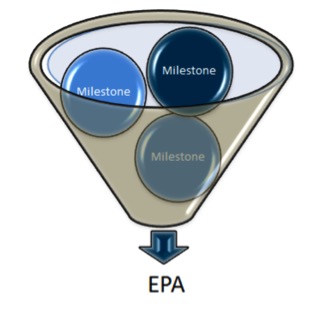 [Speaker Notes: Milestones can be seen in the write up of each EPA as provided in the accompanying reference documents.
The milestones are not an exhaustive list but a guide for faculty and for residents as to some of the important component parts.
When assessing a resident and giving feedback, still trust your clinical and educational expertise – if there is something you feel was important to note to the resident, that was not listed as a milestone, please do so.  The milestones are not an exhaustive list.]
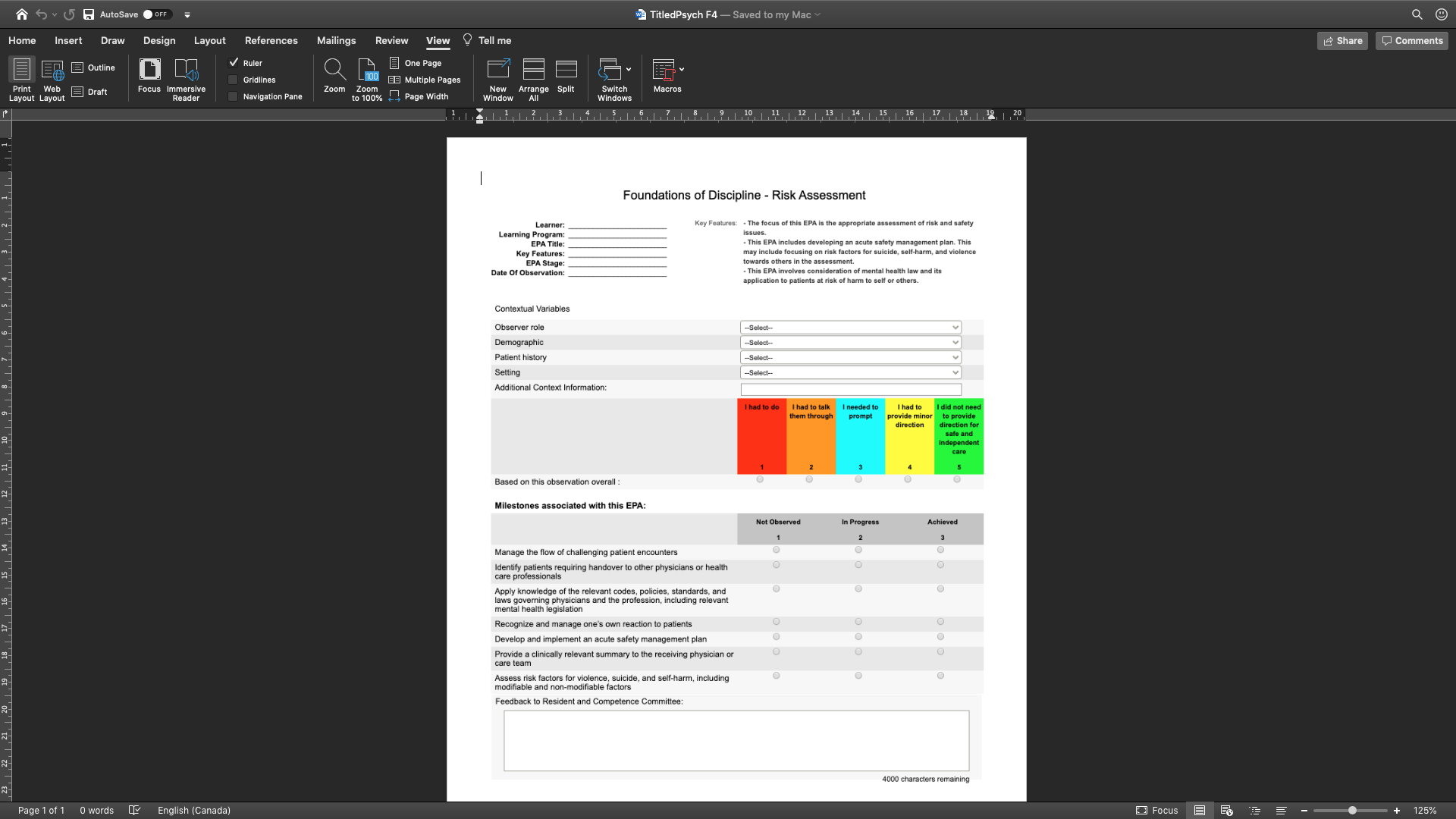 CBME Assessment Form
[Speaker Notes: Milestones – again, just a guide.  There is no algorithm for how many milestones = entrustment score
Then the most important section – area for feedback.
Please give the resident 1 or 2 specific, actionable items to work on.  These could be homework, items to look up or things to do in next interview]
FEEDBACK
COACHING FEEDBACK
Focuses on what has already occurred 
Can increase self-awareness
Emphasis on external insight about what occurred
Focus is the learning potential
Provides guidance to improve future practice
Emphasis on specific, actionable advice to strengthen a competency
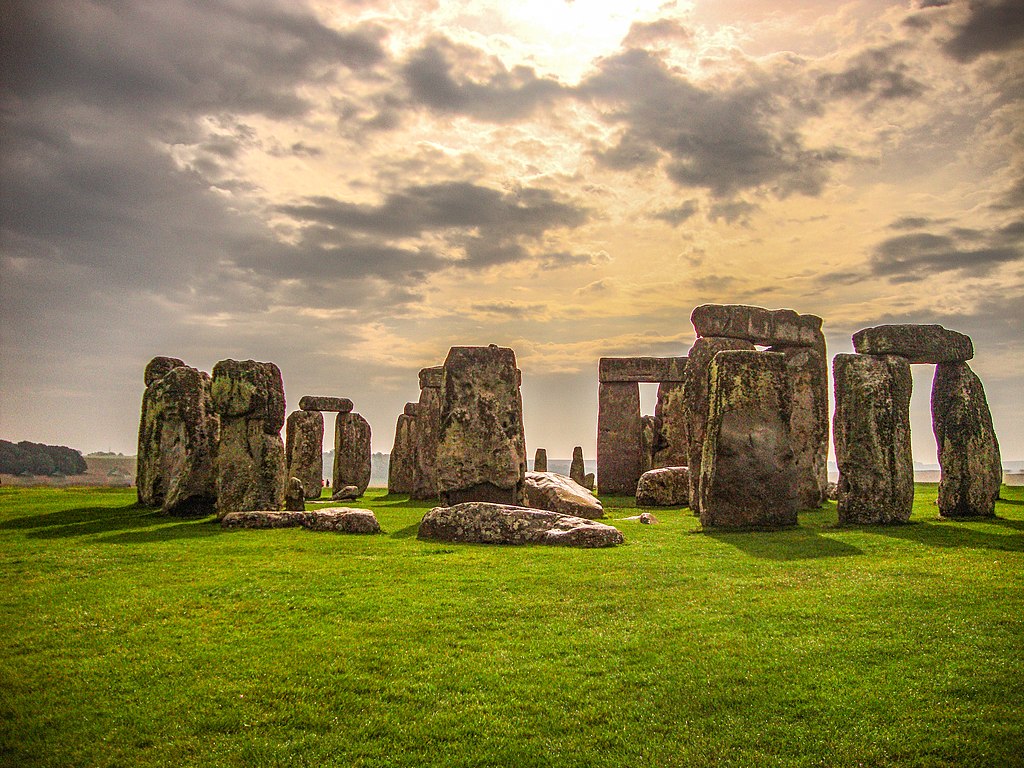 EPAs of High Likelihood during Pgy-1 Adolescent Medicine Rotation
Performing psychiatric assessments and providing differential diagnoses & management plans for Children and Youth.
EPA C-2
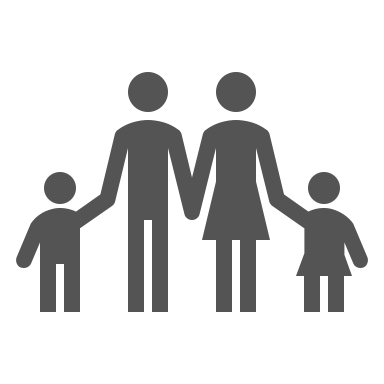 Assessing, diagnosing & participating in the management of Medical Presentations relevant to Psychiatry.
EPA F-1
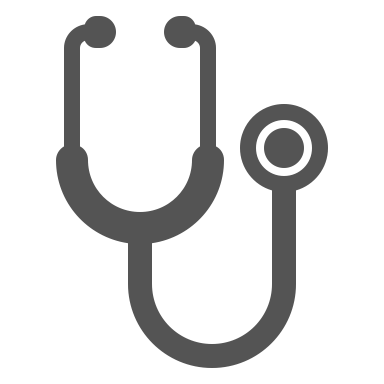 Performing Psychiatric Assessments referencing a biopsychosocial approach & developing basic DDx for patients with mental disorders.
EPA F-2
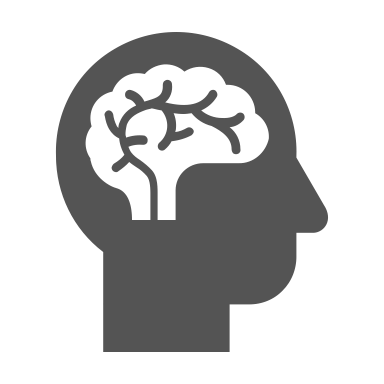 Developing & implementing Management Plans for patients with psychiatric presentations of low to medium complexity.
EPA F-3
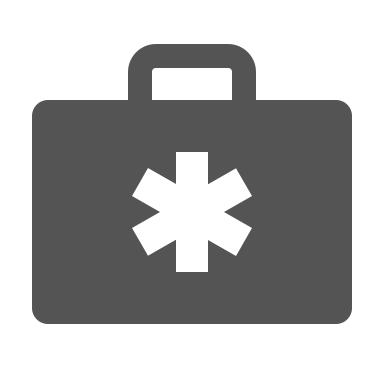 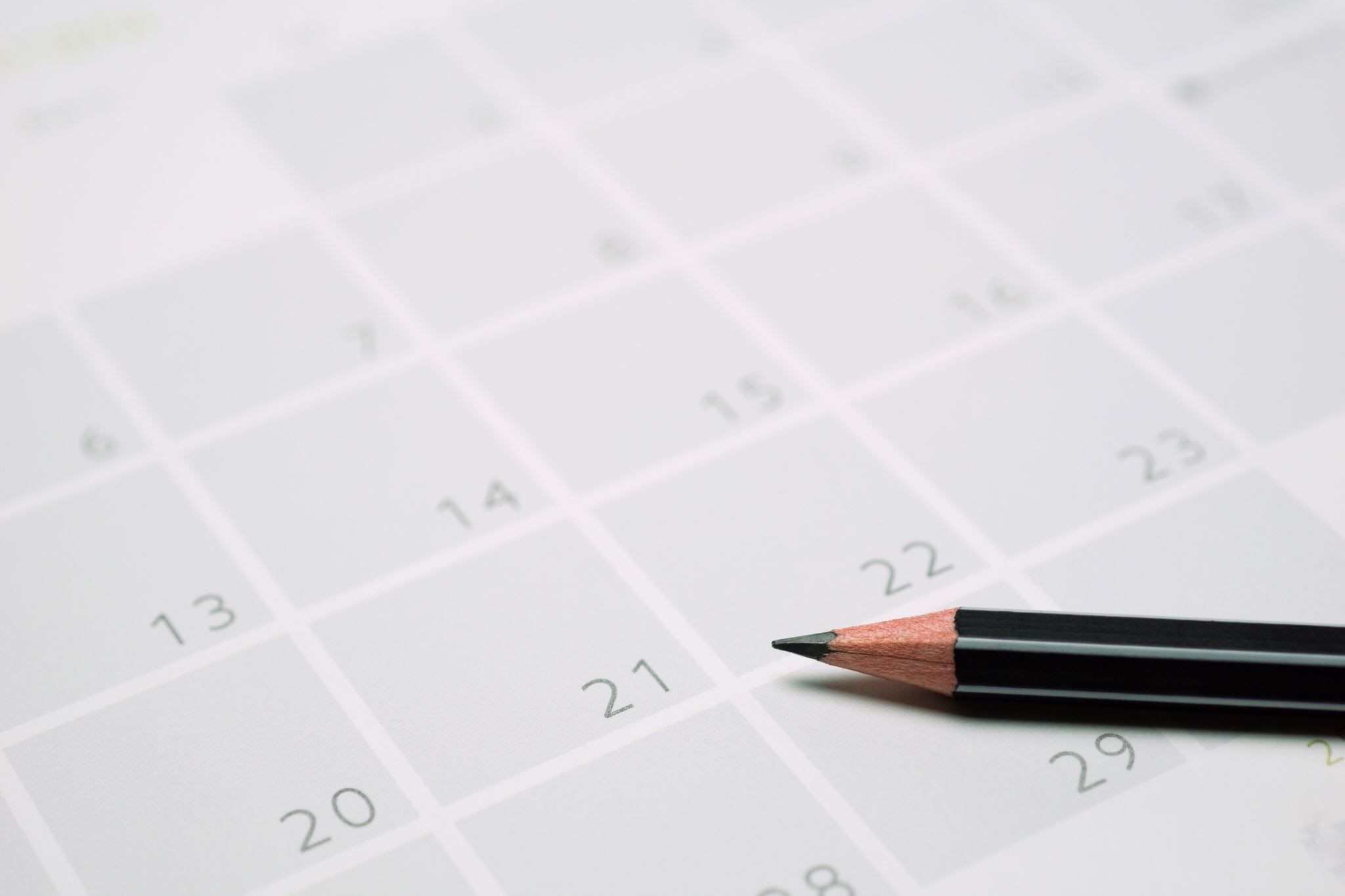 Additional EPAs that MayCome Up
Performing Risk Assessments that inform the development of an acute safety plan for patients posing risk of harm to self or others.
EPA F-4
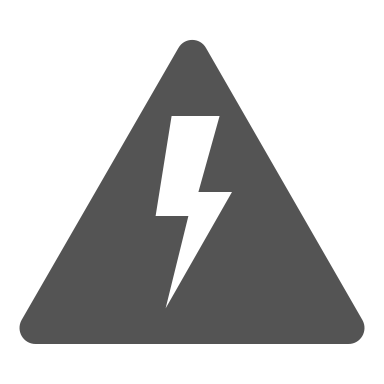 EPA F-5
Performing Critical Appraisal and presenting psychiatric literature.
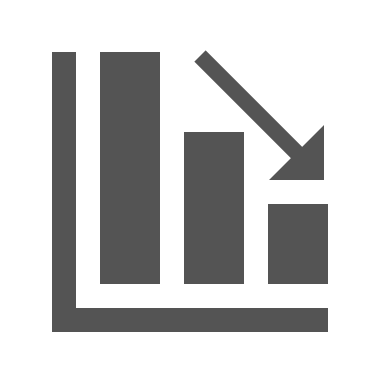 [Speaker Notes: This could include presenting an article to the treatment team, inspired by a clinical case.  Does not have to be a large scale rounds.]
EPA C-8
Integrating the principles & skills of Psychopharmacology into patient care.
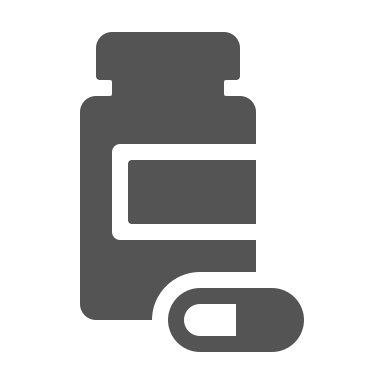 12 Observations of Achievement
[Speaker Notes: Just to be aware of this one]
Applying relevant Legislation & Legal Principles to patient care and clinical practice.
EPA C-9
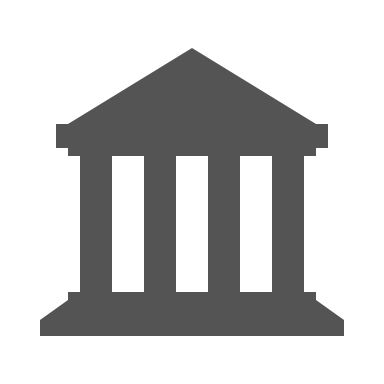 Questions?
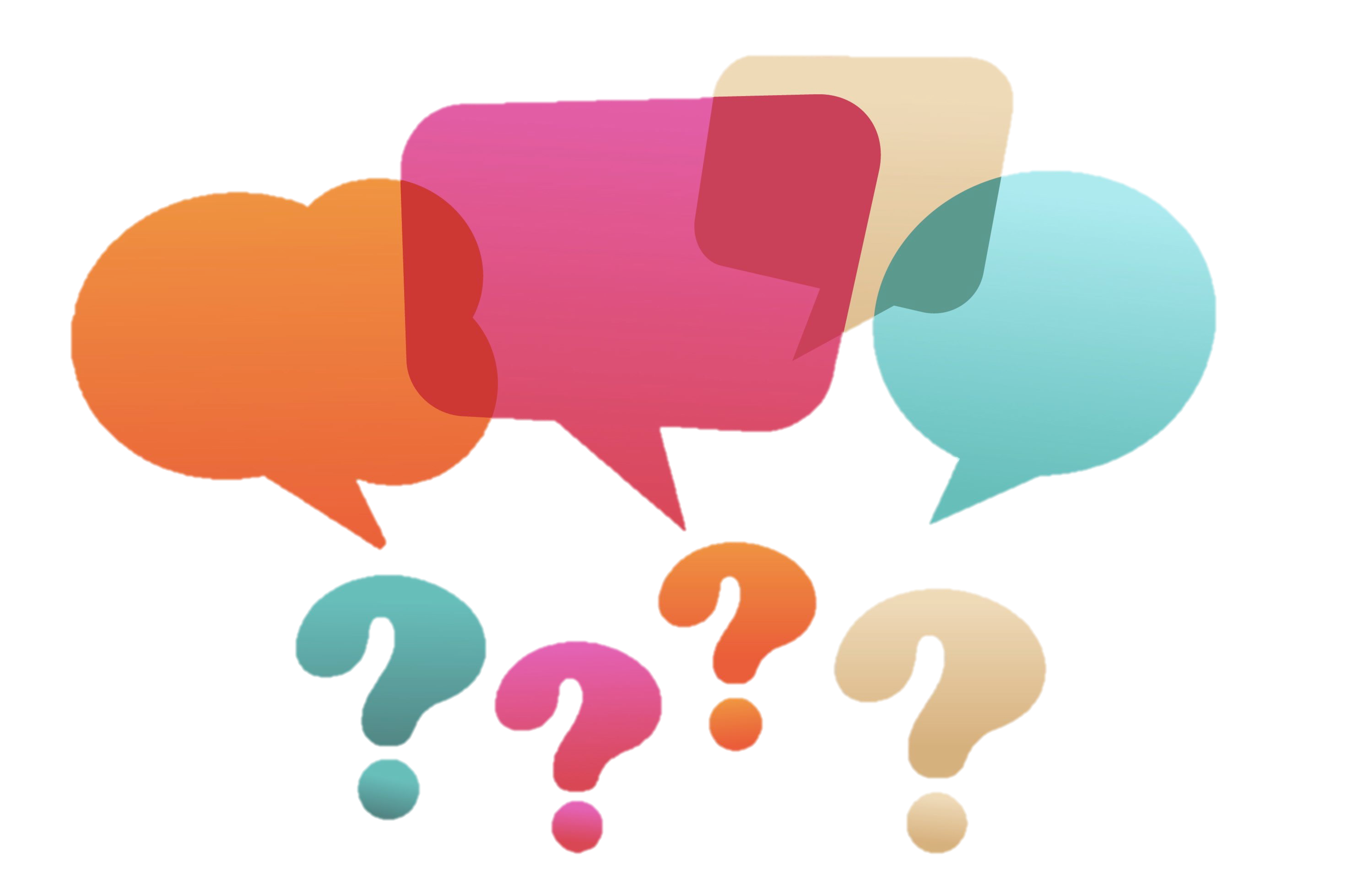 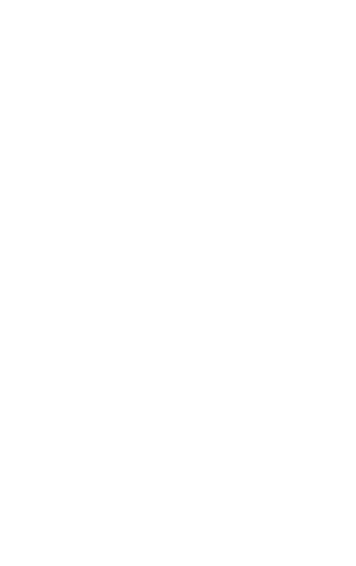 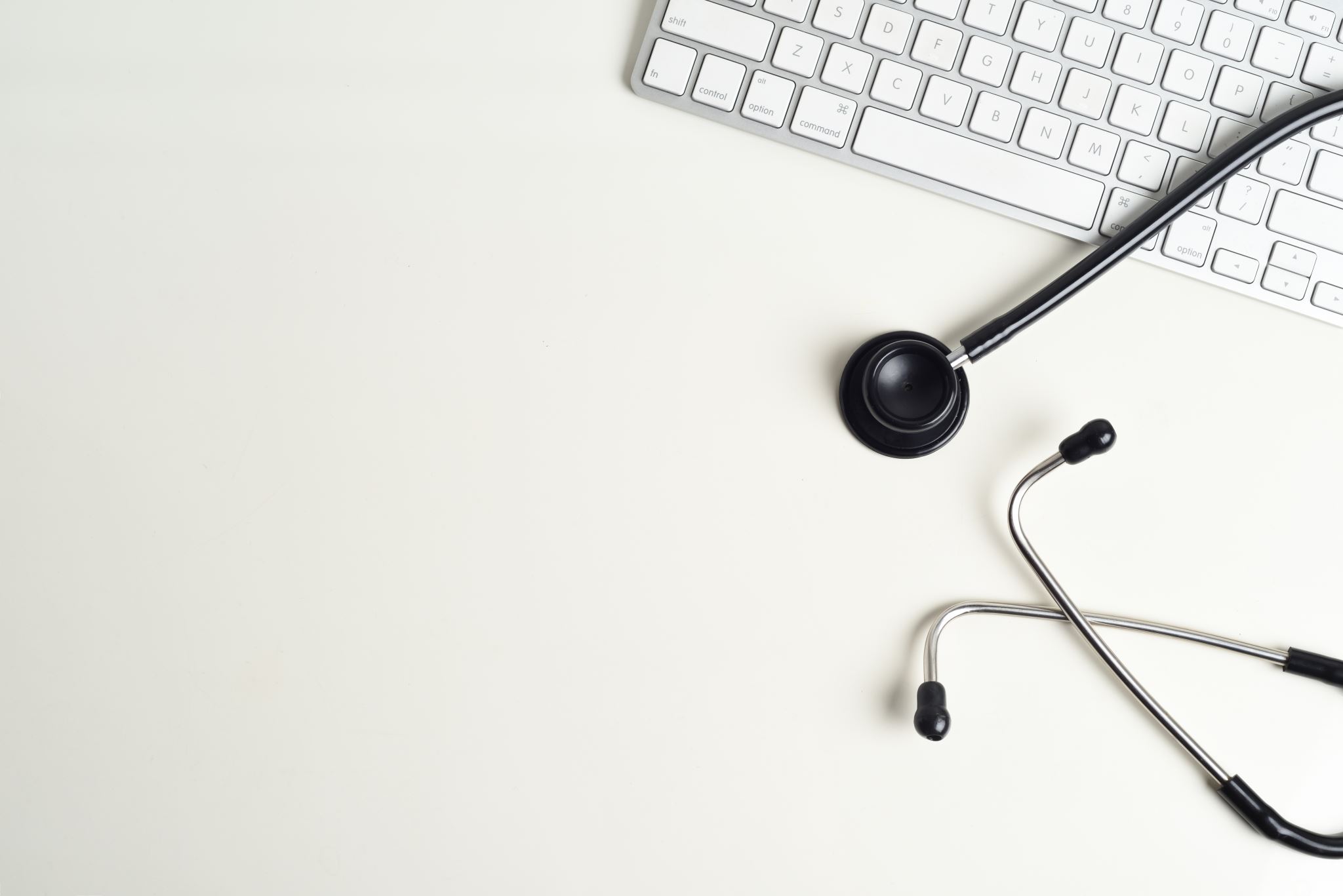 Thank you for Working with our Residents!
Extra Slides
Performing Risk Assessments that inform the development of an acute safety plan for patients posing risk of harm to self or others.
EPA F-4
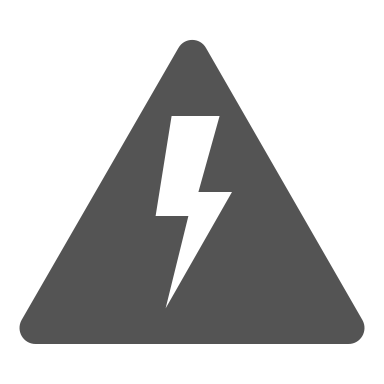